MSSOAWEBINARNOVEMBER 4, 2020LEGAL REVIEW
G. Stanton Masters
The Masters Law Firm, P.C. 
Not legal advice; for educational purpose only; consult your attorney.
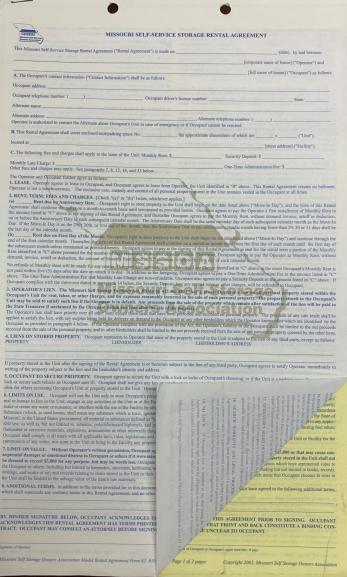 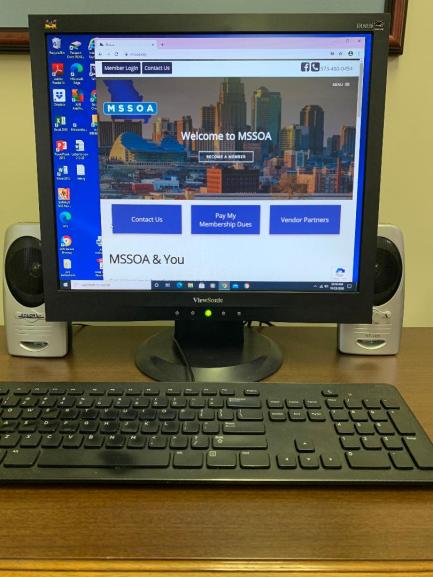 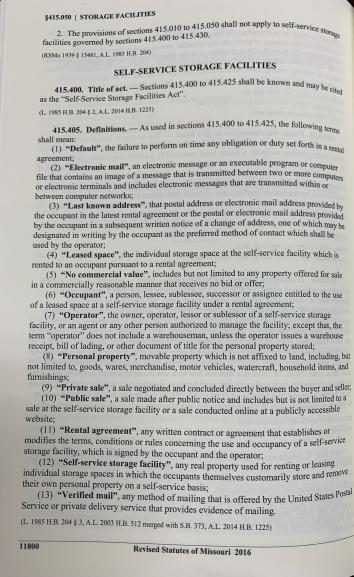 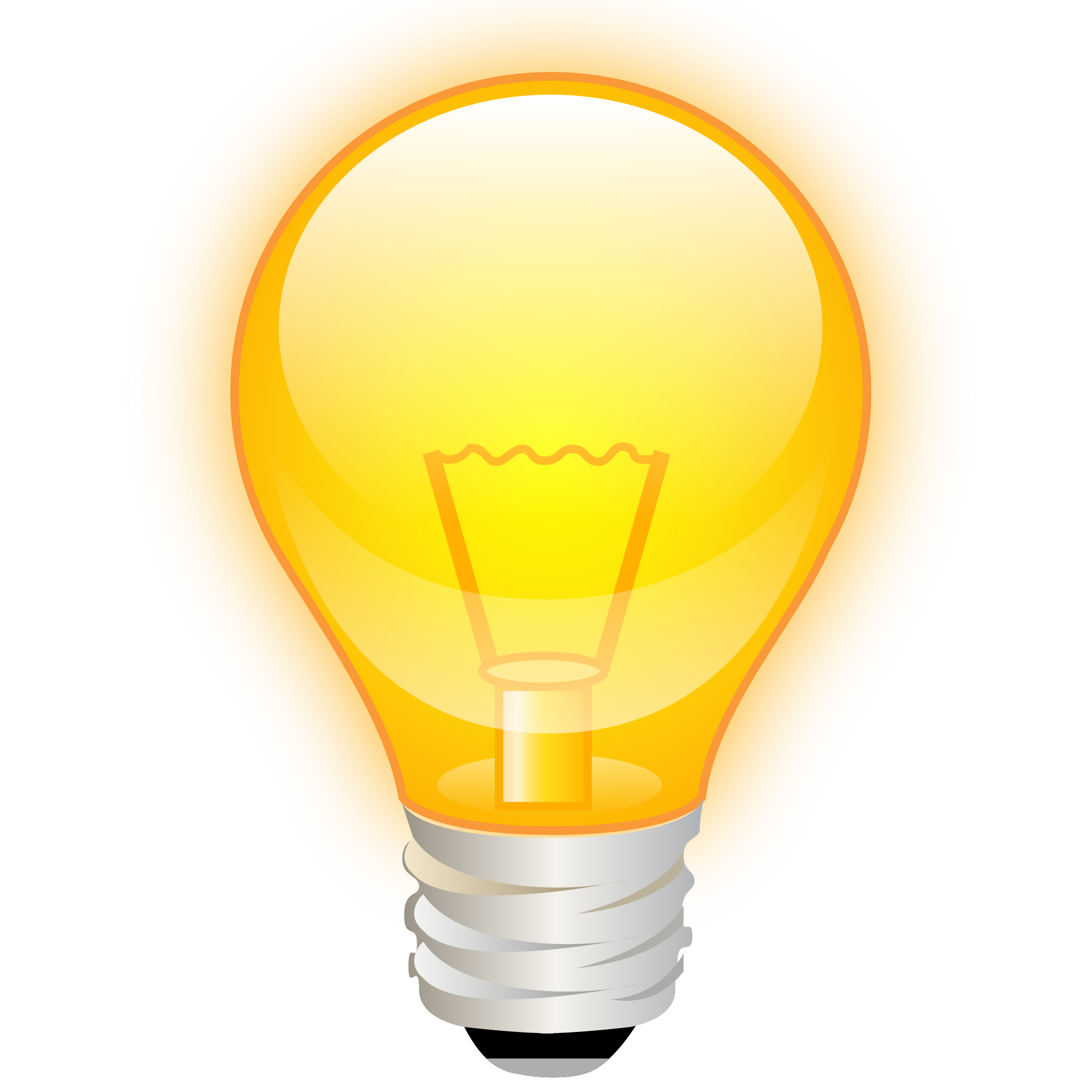 Be Advised:  Any sample forms or contracts provided by [Software] are examples only.  Please check with your attorney or your state self-storage association as to the legal and proper content of any forms or contracts you use with your business operations.  We disclaim any representation or warranty as to the legal or factual accuracy of these sample forms and contracts.
This Photo by Unknown Author is licensed under CC BY-SA-NC
In Plain English:
There’s no guarantee this software complies with Missouri law.  

If you use this software without making sure it complies with Missouri law, you alone are responsible for the consequences.
ONLY YOU
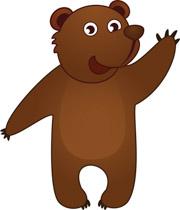 CAN COMPLY WITH MISSOURI LAW
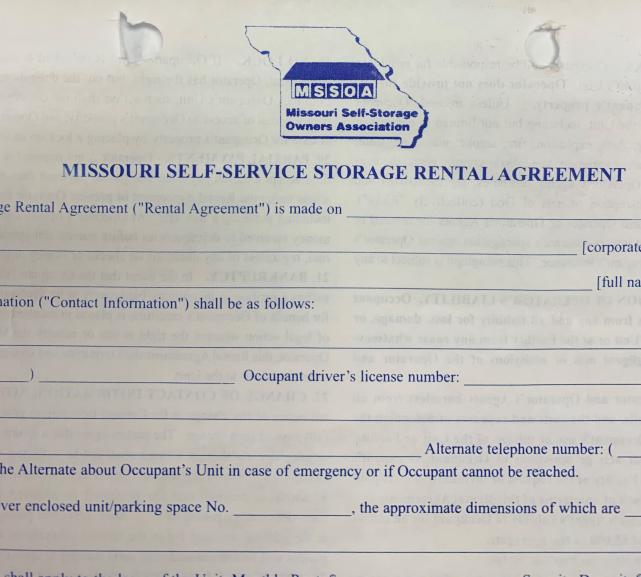 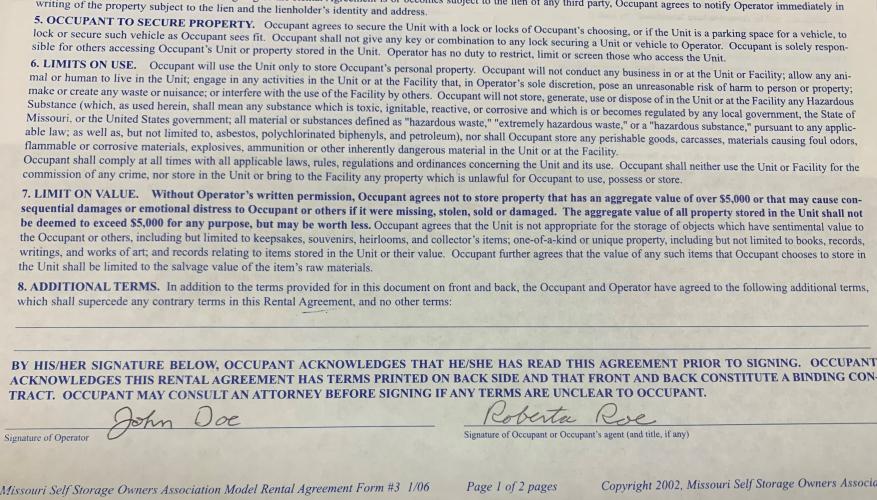 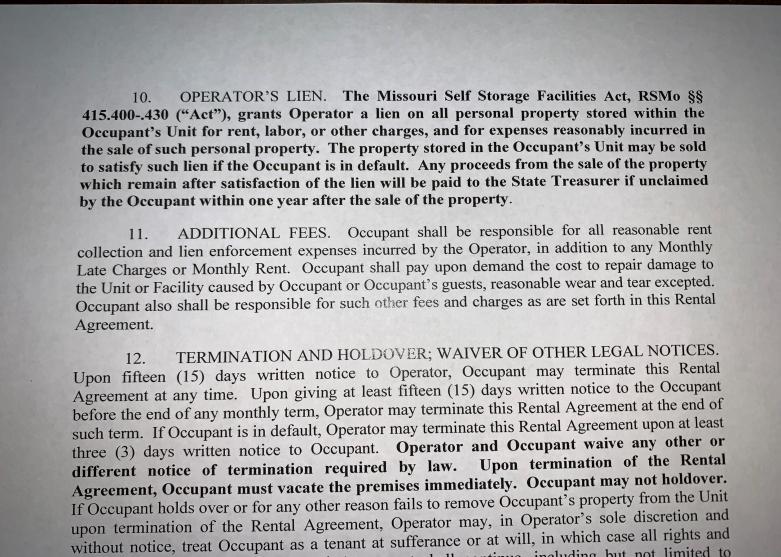 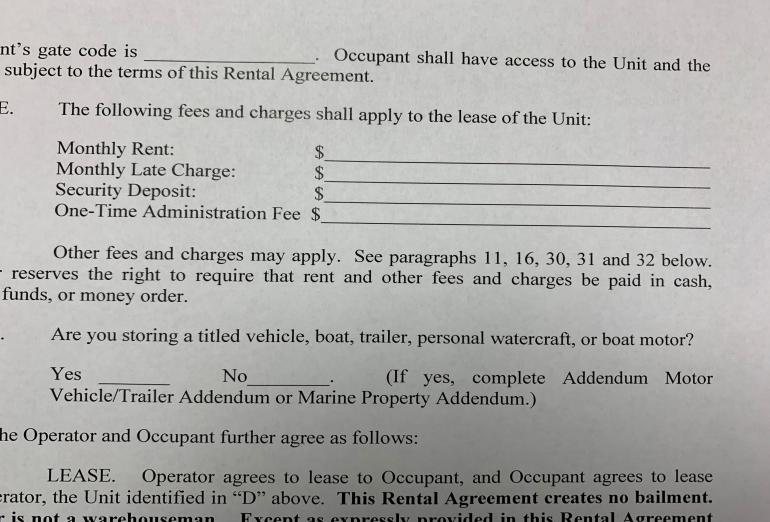 DEFAULT = LIEN SALE
Specific process
Must be followed
1.   Default 
	(as soon as possible send. . .)

2.    First Default Letter
       (wait more than 10 days and send . . . )

3.	Second Default Letter 
	(be careful – this one’s tricky)

4.	Advertisement
       (publish once, at least 7 days before #5)

5.	Lien Sale
	(must be at least 45 days after #2)
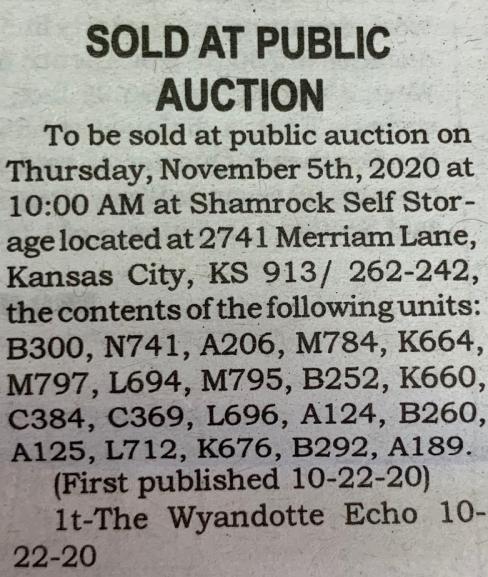 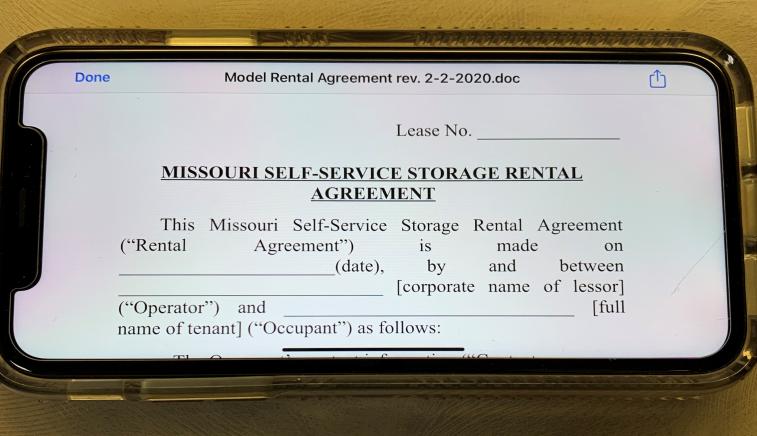 Electronic Contracts/Signatures
Valid and enforceable
There are some potential pitfalls
Missouri Self-Storage law still applies
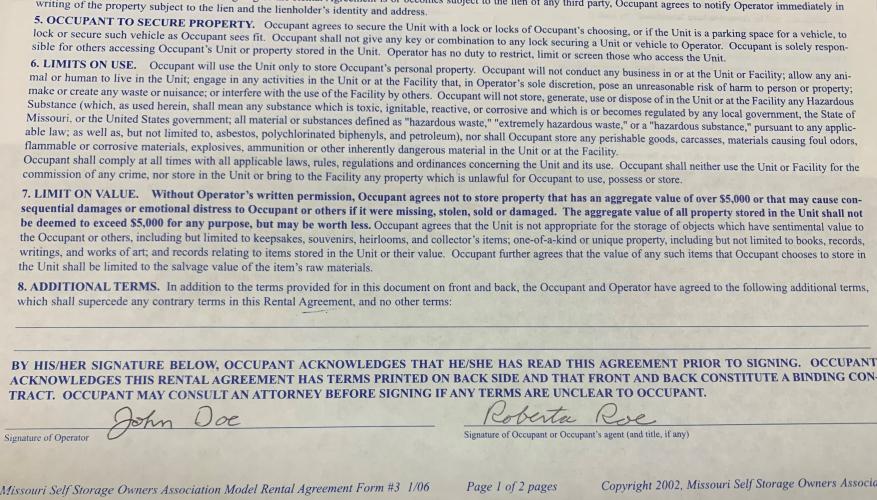 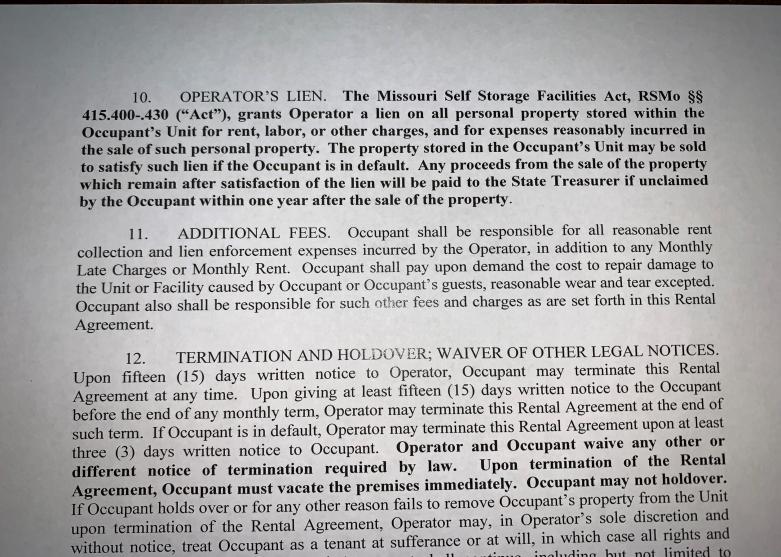 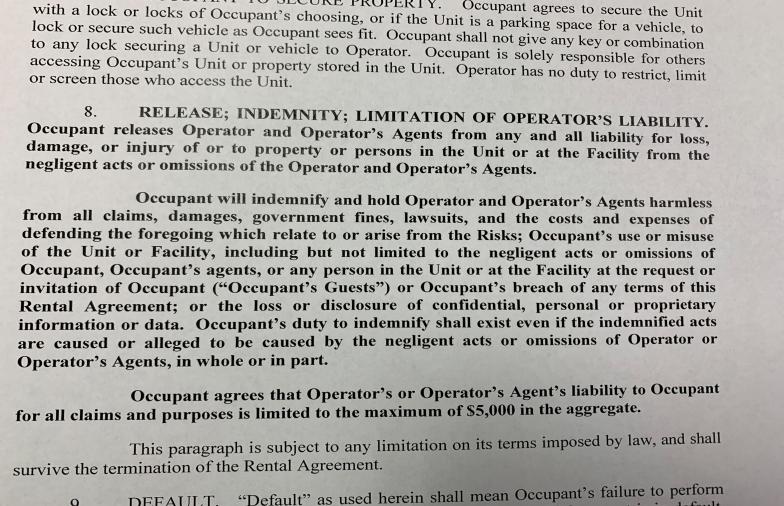 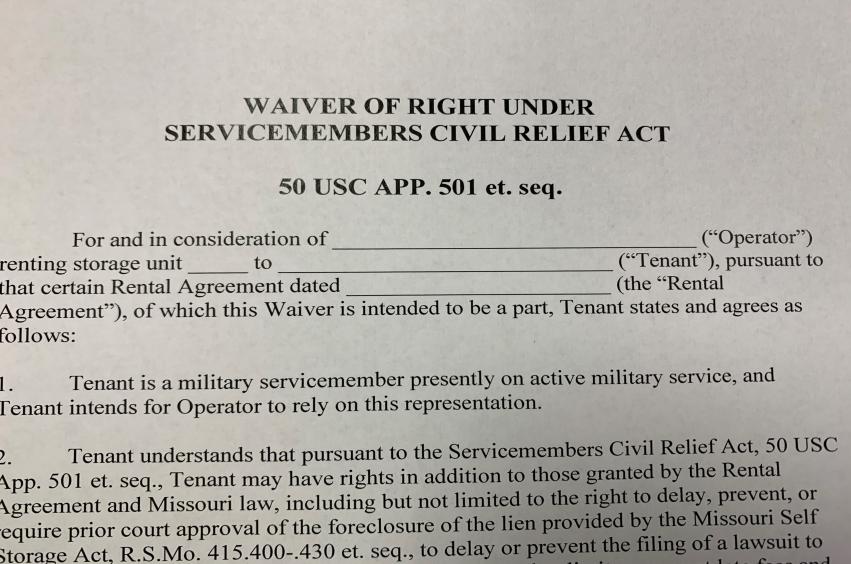